BÀI 2. 
NHỮNG CUNG BẬC TÂM TRẠNG
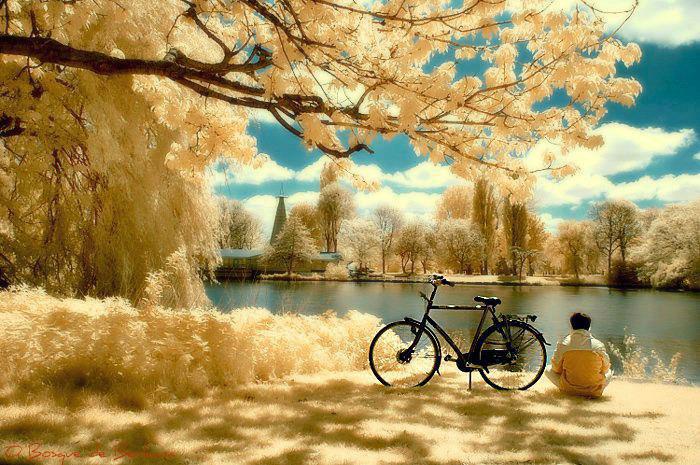 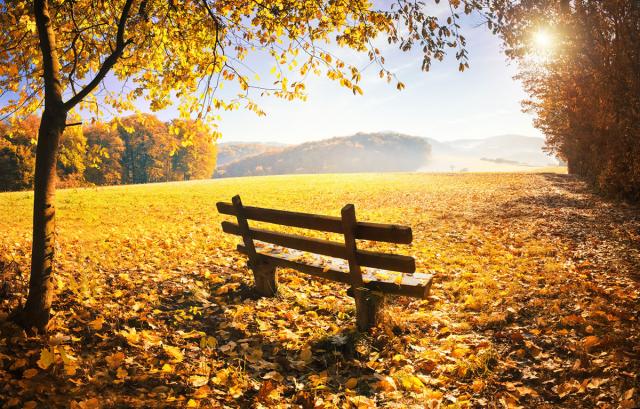 [Speaker Notes: Giáo án của Thảo Nguyên (0979818956)]
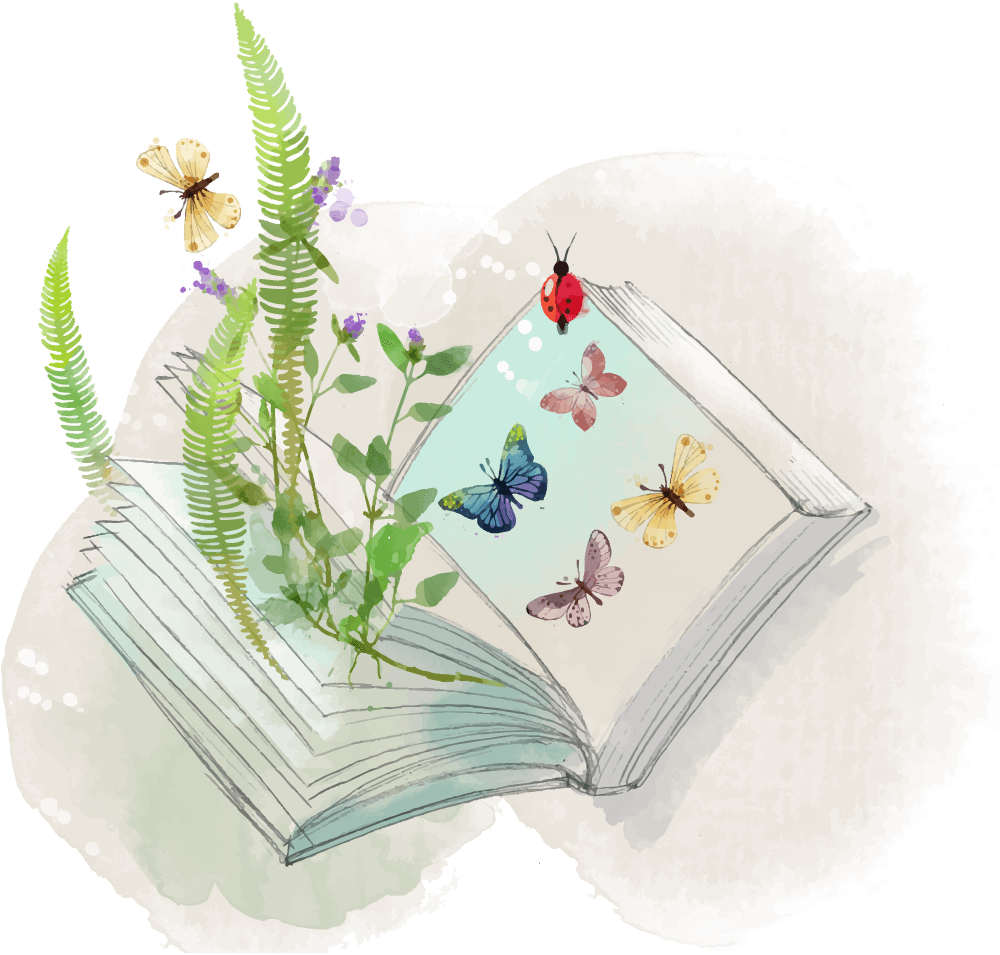 TIẾT 20, VĂN BẢN 3:
MỘT THỂ THƠ ĐỘC ĐÁO CỦA NGƯỜI VIỆT
(Dương Lâm An)
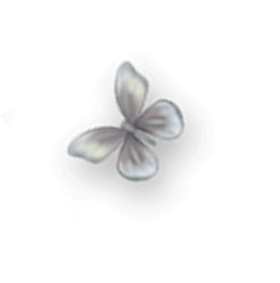 [Speaker Notes: Giáo án của Thảo Nguyên (0979818956)]
KHỞI ĐỘNG
Câu 1. Song thất lục bát là thể thơ có nguồn gốc từ:
A. Pháp
B. Việt Nam
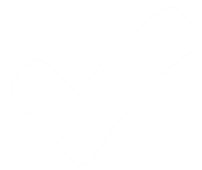 C. Trung Quốc
D. Nhật Bản
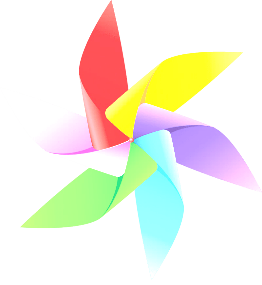 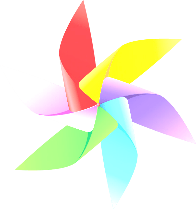 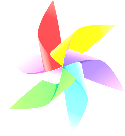 Câu 2. Dòng nào sau đây không phải là đặc điểm của thể thơ song thất lục bát?
A. Sử dụng yếu tố văn hoá phương Tây
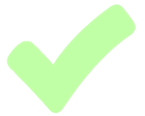 B. Có thể chia khổ hoặc không
D. Có hiện tượng biến thể về cấu trúc
C. Số câu trong mỗi khổ thơ không cố định
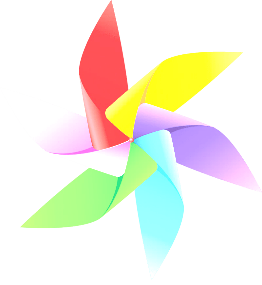 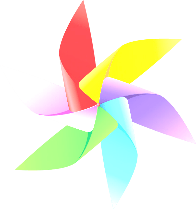 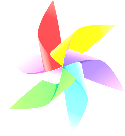 Câu 3. Vần chân trong thơ song thất lục bát được gieo ở đâu?
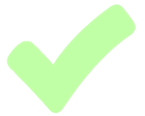 A. Tiếng thứ ba của mỗi câu thơ
B. Tiếng cuối của mỗi câu thơ
C. Tiếng đầu của mỗi câu thơ
D. Tiếng thứ năm của mỗi câu thơ
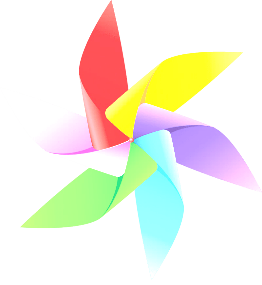 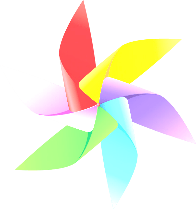 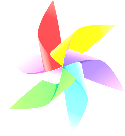 Câu 4. Biến thể nào dưới đây là phổ biến trong thơ song thất lục bát?
B. Mở đầu bài thơ bằng cặp song thất
A. Mỗi khổ thơ chỉ gồm một cặp câu
D. Sử dụng toàn bộ câu thơ có cùng số tiếng
C. Mở đầu bài thơ bằng cặp lục bát
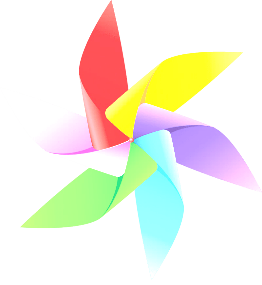 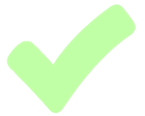 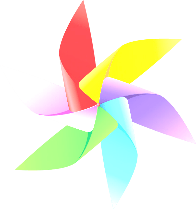 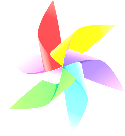 Câu 5. Việc sử dụng vần lưng trong thơ song thất lục bát có tác dụng gì?
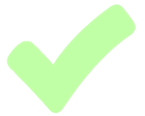 B. Phân biệt rõ ràng với các thể thơ 
truyền thống khác của Việt Nam
Tạo nhạc điệu cho bài thơ cũng như sự 
hoà điệu giữa các câu thơ
C. Tăng vẻ đẹp hình thức, giúp câu thơ 
trở nên cân đối hơn
D. Làm cho bài thơ dễ thuộc và truyền
 bá rộng rãi hơn
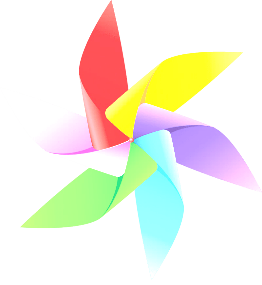 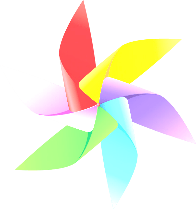 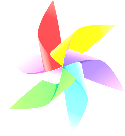 I. Khám phá VB:
1. Tìm hiểu những thông tin về thể thơ song thất lục bát:
Từ nhan đề của VB, em hãy  xác định nội dung chính của VB?
Theo thông tin trong VB, thể thơ song thất lục bát ra đời khi nào?
1. Tìm hiểu những thông tin về thể thơ song thất lục bát
- Nội dung chính của VB: Tính sáng tạo và sự độc đáo của thể thơ song thất lục bát trong nền văn học Việt Nam.
- Các thông tin về thể thơ song thất lục bát: 
+ Nguồn gốc và lịch sử ra đời: Thể thơ song thất lục bát là một sáng tạo văn học độc đáo của người Việt, xuất hiện khoảng thế kỉ XV - XVI.
+ Hai tác phẩm đầu tiên được nhắc đến là Chỉ Nam ngọc âm giải nghĩa và Đại nghĩ bát giáp thưởng đào giải văn của Lê Đức Mao. Những tác phẩm này không chỉ là những ví dụ đầu tiên về thể thơ song thất lục bát mà còn cho thấy sự phát triển của thể thơ lục bát.
VB cung cấp những thông tin nào về đặc điểm của thơ song thất lục bát?
- Đặc điểm: Thể thơ này có đặc trưng riêng trong quy luật dùng thanh điệu và cách gieo vần ở cặp câu lục bát, cũng như sự phối hợp giữa cặp câu thất và cặp câu lục bát.
1. Tìm hiểu những thông tin về thể thơ song thất lục bát
- Thể thơ song thất lục bát là một sáng tạo văn học độc đáo của người Việt, xuất hiện khoảng thế kỉ XV - XVI.
- Hai tác phẩm đầu tiên được nhắc đến là Chỉ Nam ngọc âm giải nghĩa và Đại nghĩ bát giáp thưởng đào giải văn của Lê Đức Mao. => Những tác phẩm này không chỉ là những ví dụ đầu tiên về thể thơ song thất lục bát mà còn cho thấy sự phát triển của thể thơ lục bát.
2. Tìm hiểu ảnh hưởng và giá trị của thể thơ song thất lục bát đối với đời sống văn hoá và thi ca Việt Nam
- 2. Tìm hiểu ảnh hưởng và giá trị của thể thơ song thất lục bát đối với đời sống văn hoá và thi ca Việt Nam
HS làm việc theo nhóm để thực hiện nhiệm vụ: Chỉ ra những biểu hiện cho thấy sức ảnh hưởng của thể  thơ song thất lục bát đến đời sống thi ca hiện đại.
- Thể thơ song thất lục bát ảnh hưởng sâu sắc đến đời sống văn hoá và thi ca. Điều này thể hiện qua việc nhiều nhà thơ từ thế kỉ XVIII - XIX đến đầu thế kỉ XX tiếp tục sử dụng thể thơ này trong sáng tác.
- Thơ song thất lục bát đã phát huy giá trị trong thể loại ngâm khúc và nhiều thể loại văn học khác như ca trù, văn tế.
- Mặc dù ngày nay, thể thơ song thất lục bát không còn phổ biến như trước, nhưng vẫn được một số nhà thơ hiện đại sử dụng như là một cách để kết nối với quá khứ và truyền tải những tâm trạng, cảm xúc mới mẻ. Điều này cho thấy thơ song thất lục bát vẫn có sức sống trong thi ca hiện đại, góp phần làm phong phú thêm văn học Việt Nam.
2. Tìm hiểu ảnh hưởng và giá trị của thể thơ song thất lục bát đối với đời sống văn hoá và thi ca Việt Nam
Mặc dù ngày nay, thể thơ song thất lục bát không còn phổ biến như trước, nhưng nó vẫn có sức sống trong thi ca hiện đại, góp phần làm phong phú thêm văn học Việt Nam.
3. Tìm hiểu về cách trình bày thông tin trong VB
- VB được tổ chức một cách lô-gíc và mạch lạc, bắt đầu từ giới thiệu tổng quan về thể thơ song thất lục bát, sau đó là lịch sử và các tác phẩm tiêu biểu, cuối cùng là ảnh hưởng và giá trị của thể thơ đối với đời sống văn hoá và thi ca.
- VB trình bày thông tin theo trật tự thời gian, bắt đầu từ thời điểm ra đời tới những mốc phát triển sau này của thể thơ.
HS làm việc cá nhân, tìm hiểu và trình bày về bố cục của VB, nhận xét về cách tổ chức các phần và ý chính mà tác giả muốn truyền đạt trong mỗi phần.
II. Tổng kết
VB Một thể thơ độc đáo của người Việt đã cung cấp cho em những thông tin gì? VB này có sự khác biệt như thế nào về thể loại và nội dung so với hai VB đọc trước đó?
- VB Một thể thơ độc đáo của người Việt cung cấp một số thông tin mở rộng về thể thơ song thất lục bát (nguồn gốc, đặc điểm, quá trình phát triển và ảnh hưởng của thể thơ trong tiến trình thơ ca hiện đại).
- VB sử dụng ngôn ngữ giàu hình ảnh; hệ thống thông tin được triển khai phong phú, bao gồm cả tri thức về văn học và văn hoá, lịch sử,...
III/ LUYỆN TẬP
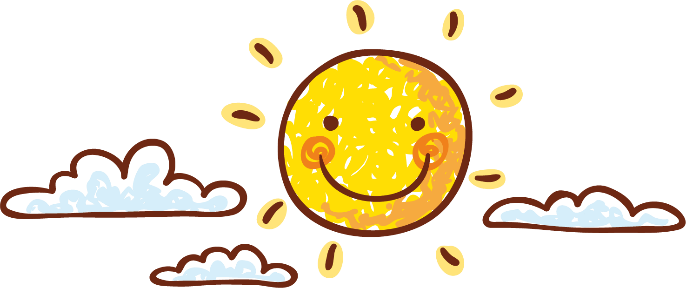 1. Bài tập 1
Dựa trên thông tin từ VB, hãy viết một đoạn văn ngắn (từ 5 - 7 dòng) trình bày suy nghĩ của em về tầm quan trọng của thơ song thất lục bát đối với văn hoá và văn học Việt Nam.
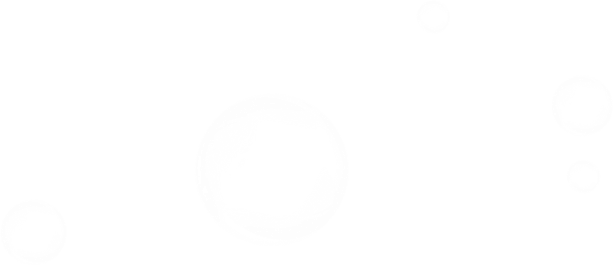 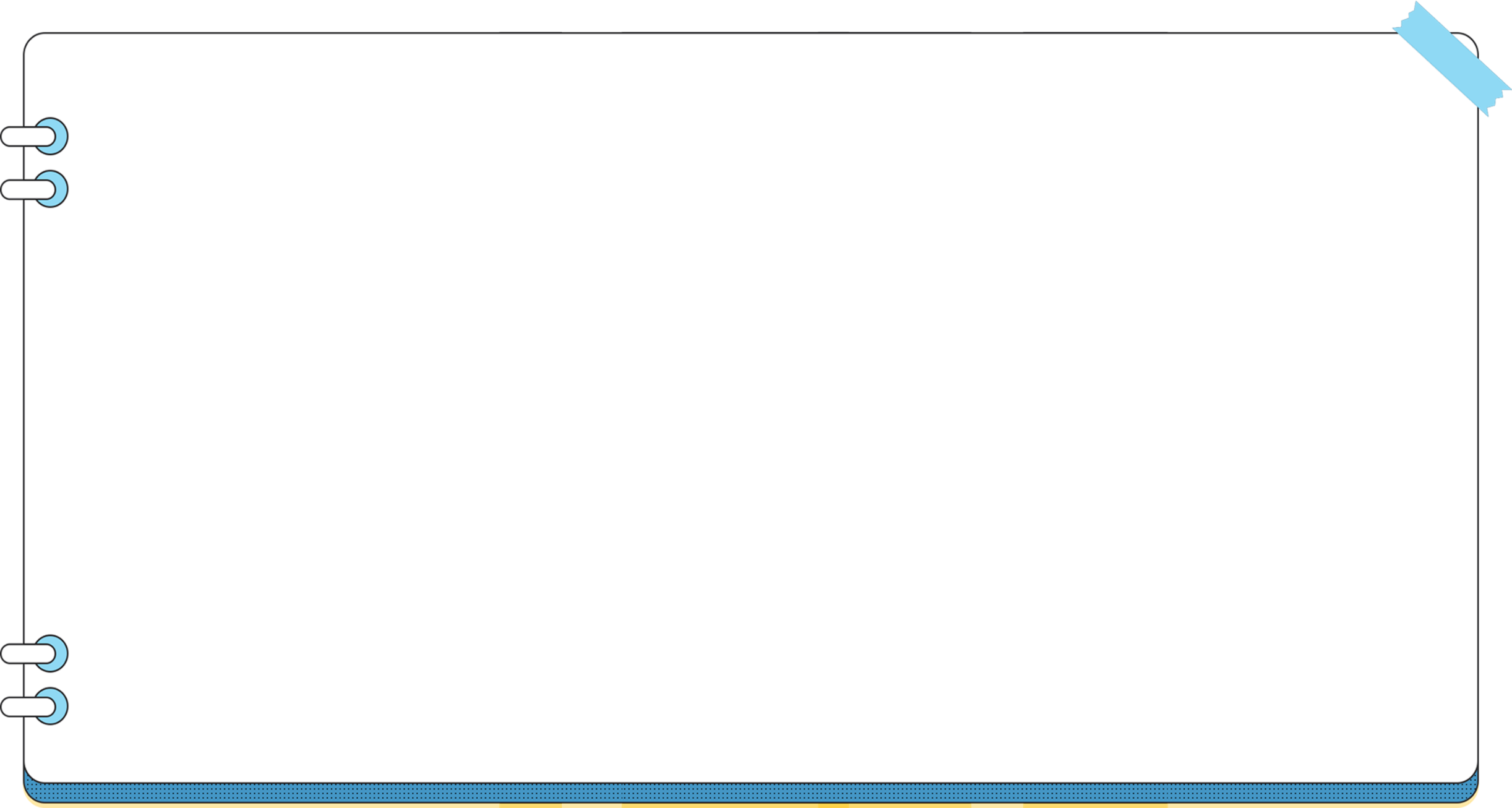 IV/ VẬN DỤNG
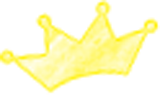 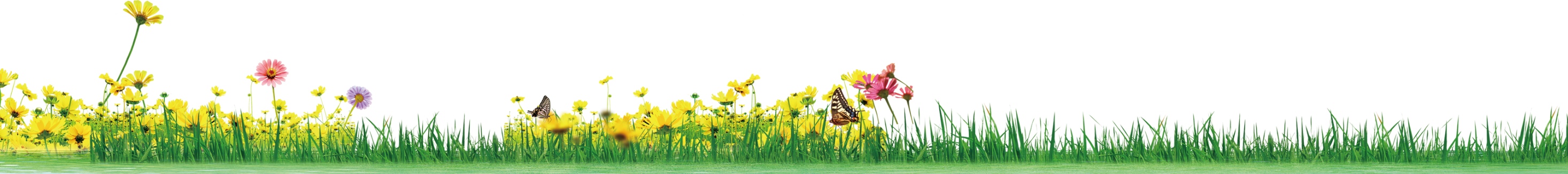 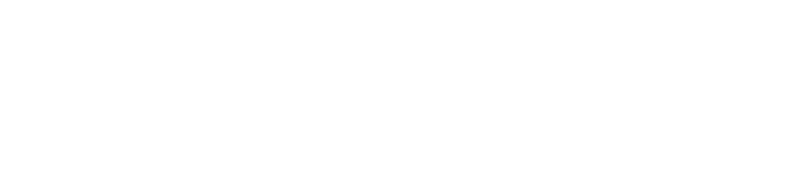 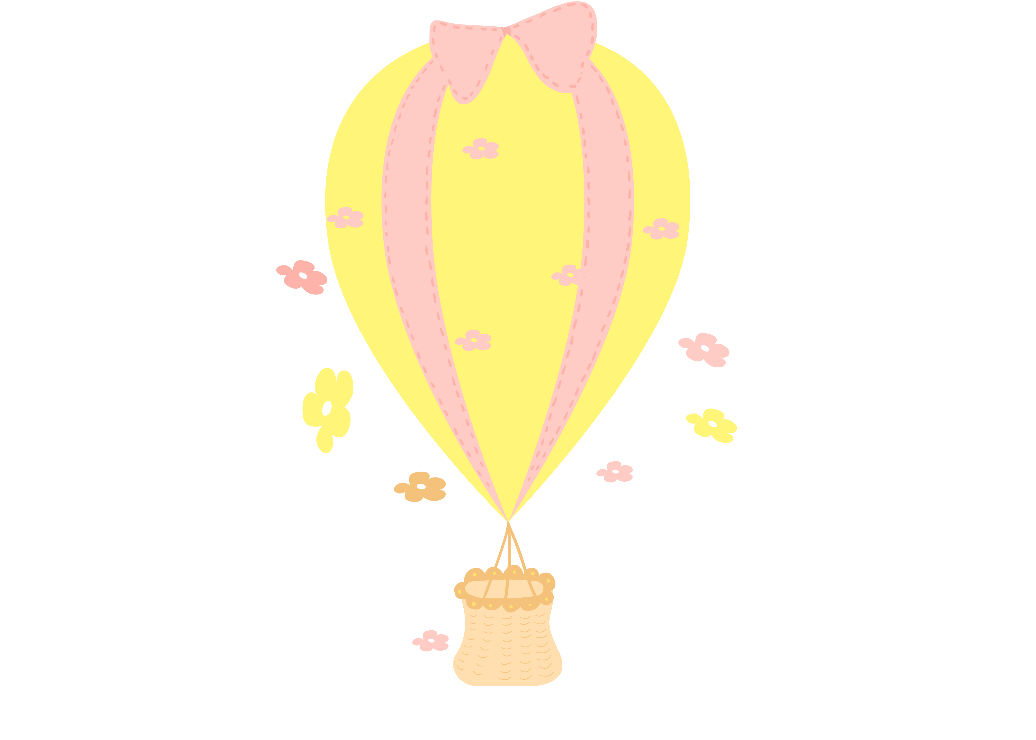 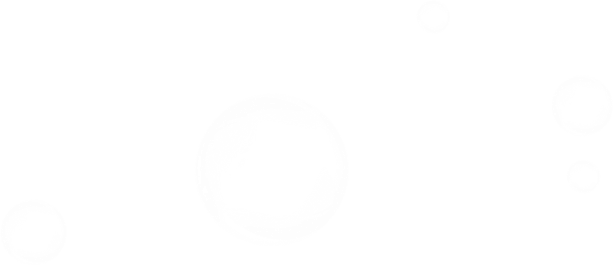 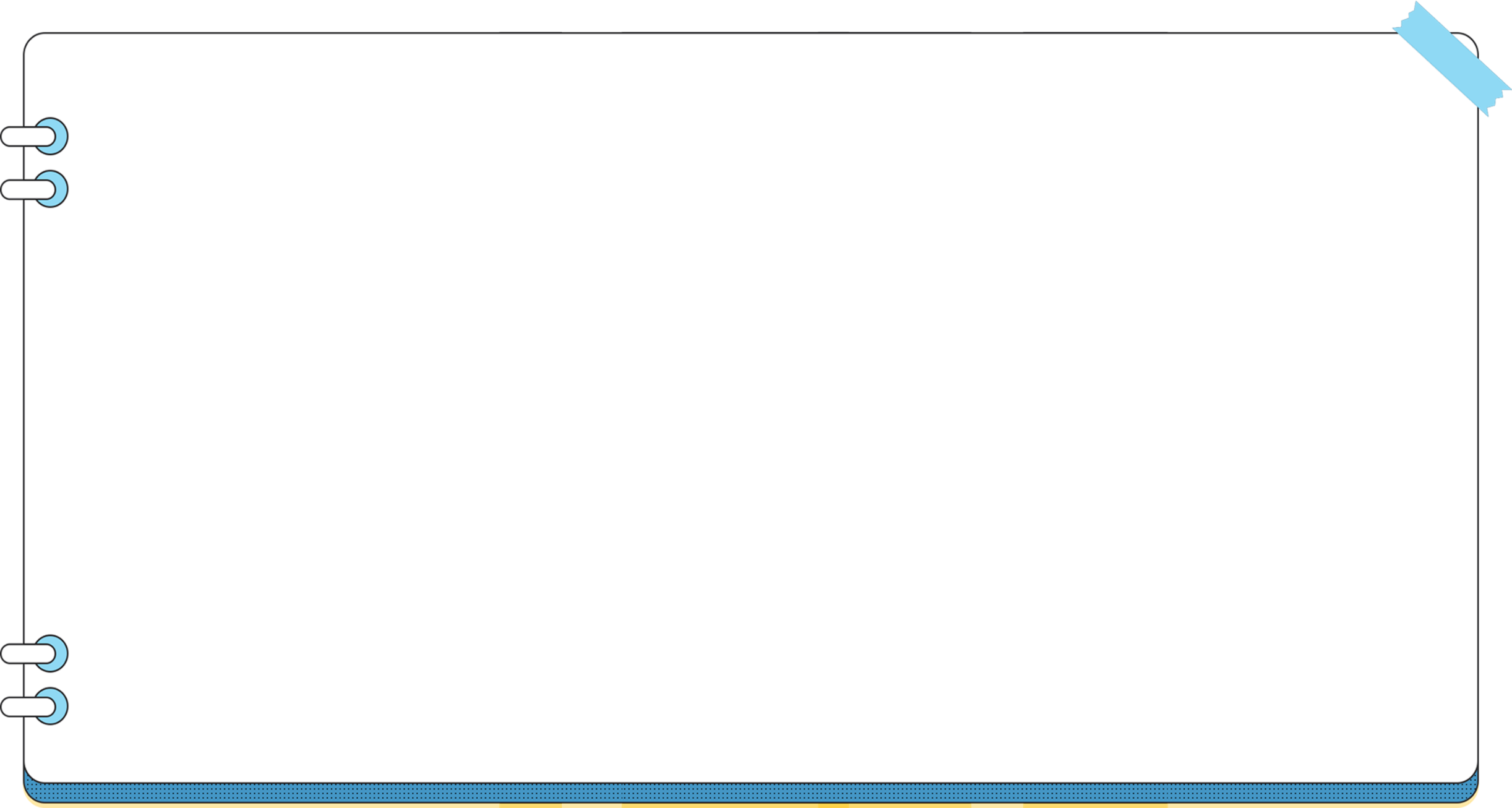 Nhiệm vụ
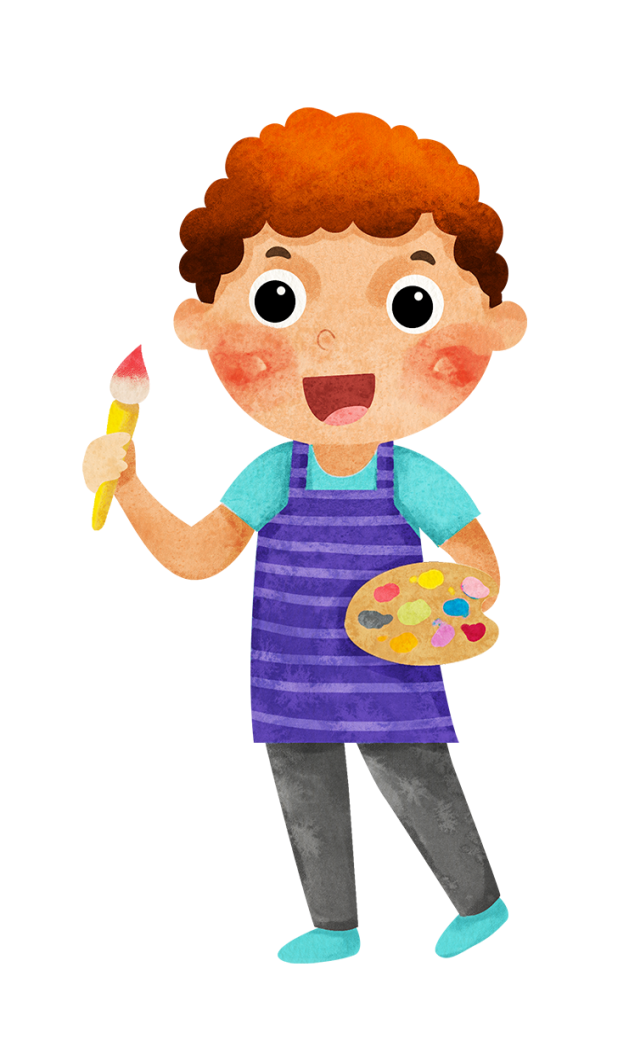 GV hướng dẫn HS thực hiện nhiệm vụ “Em làm thẻ thơ ca” qua 2 bước sau:
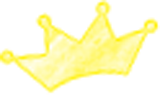 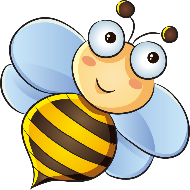 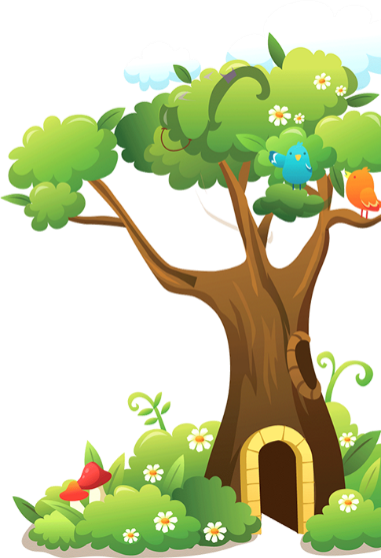 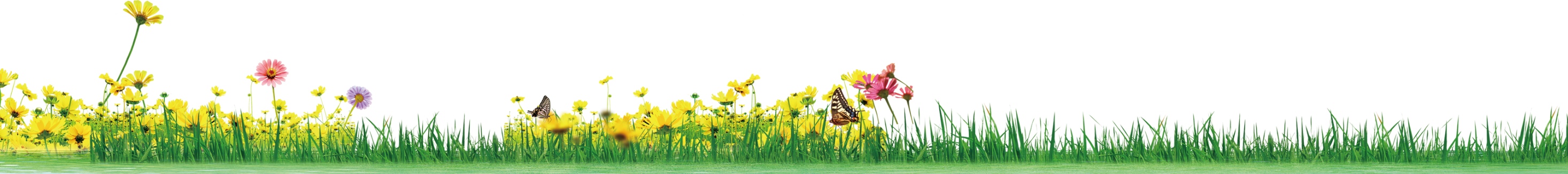 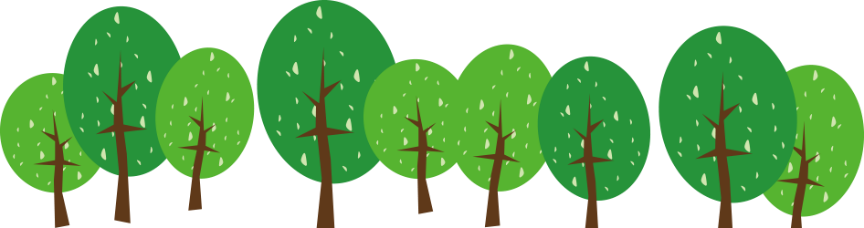 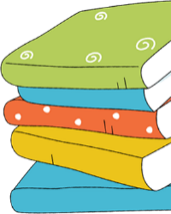 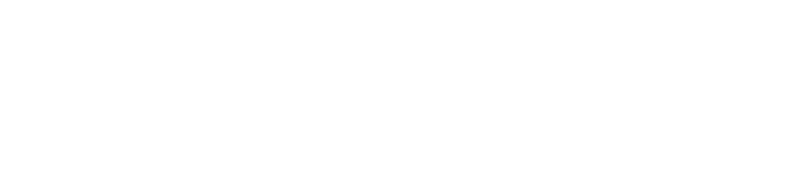 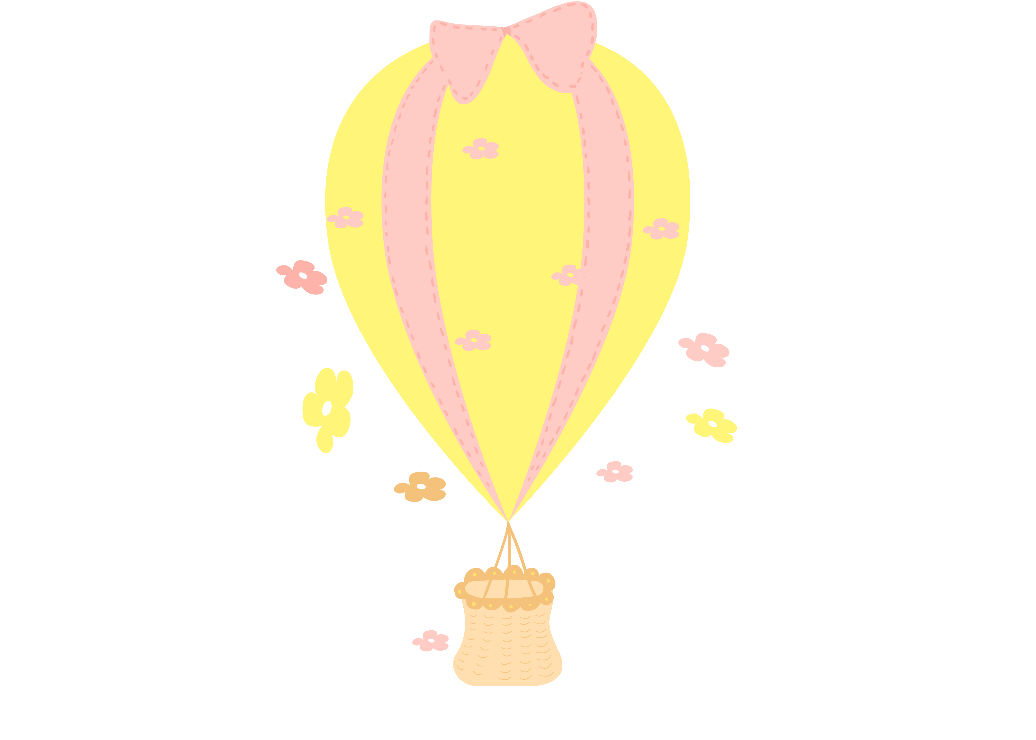 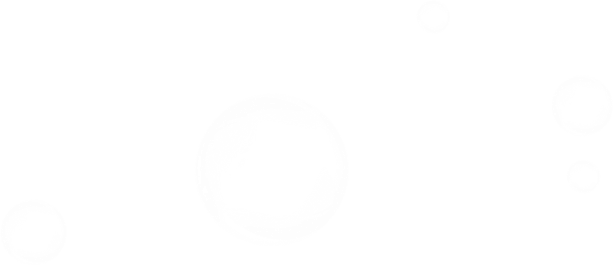 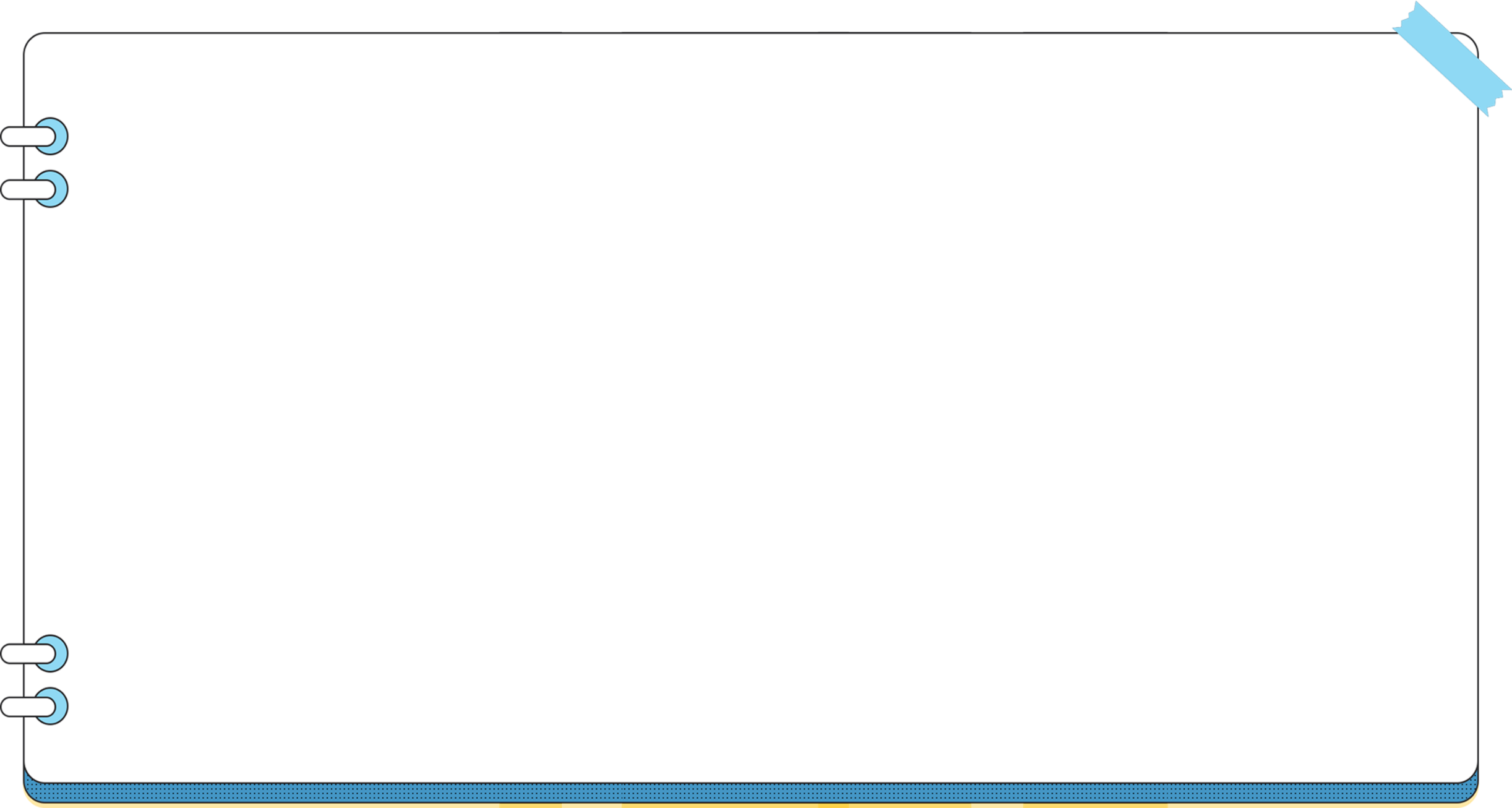 Bước 1: Em hãy sưu tầm 3 tác phẩm thơ song thất lục bát (ngoài những VB đã được học trong bài).
Bước 2: Thiết kế 3 tấm thẻ học tập theo mẫu sau đây để ghi lại thông tin về 3 tác phẩm mà em tìm được. Thẻ là các tờ bìa cứng, kích thước khoảng 10x15 cm (hoặc kích thước khác tuỳ theo mong muốn của HS):
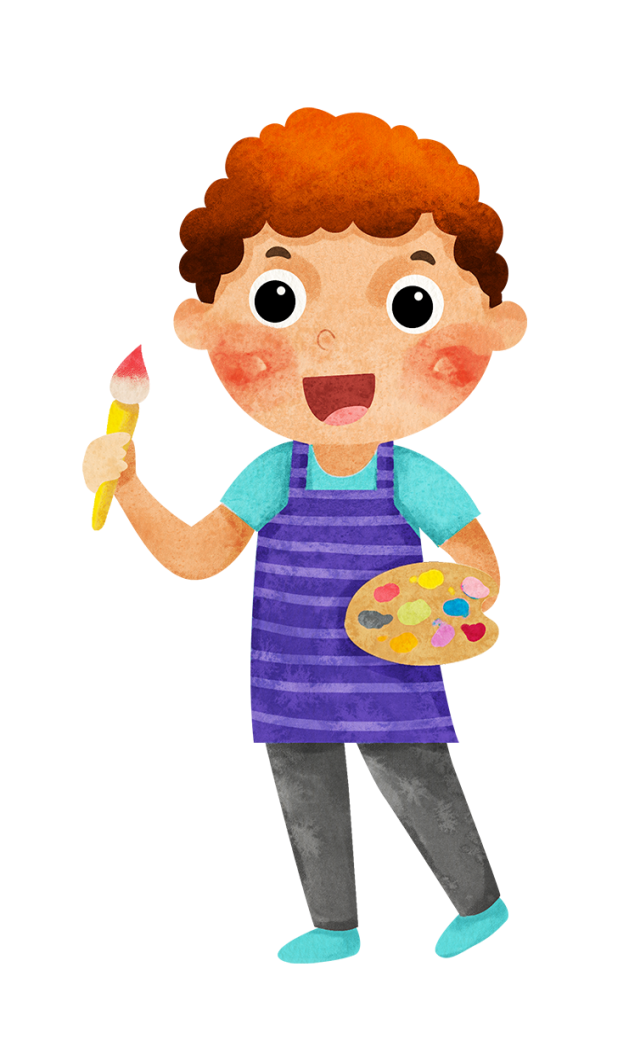 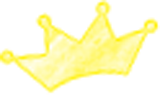 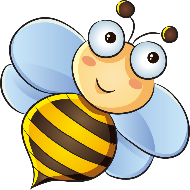 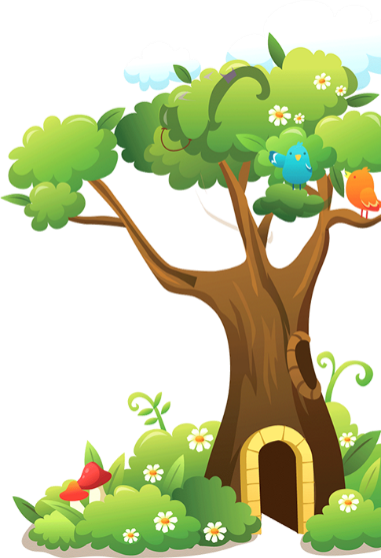 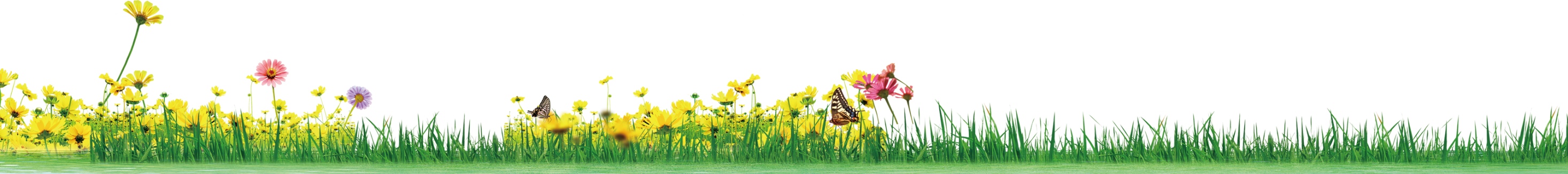 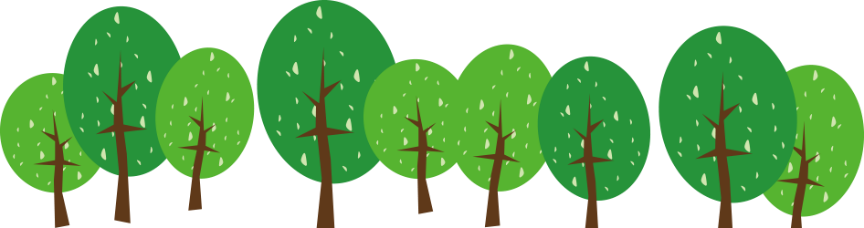 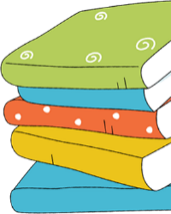 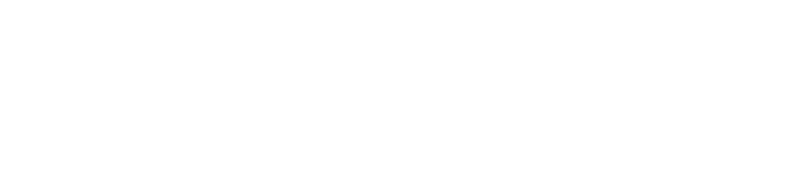 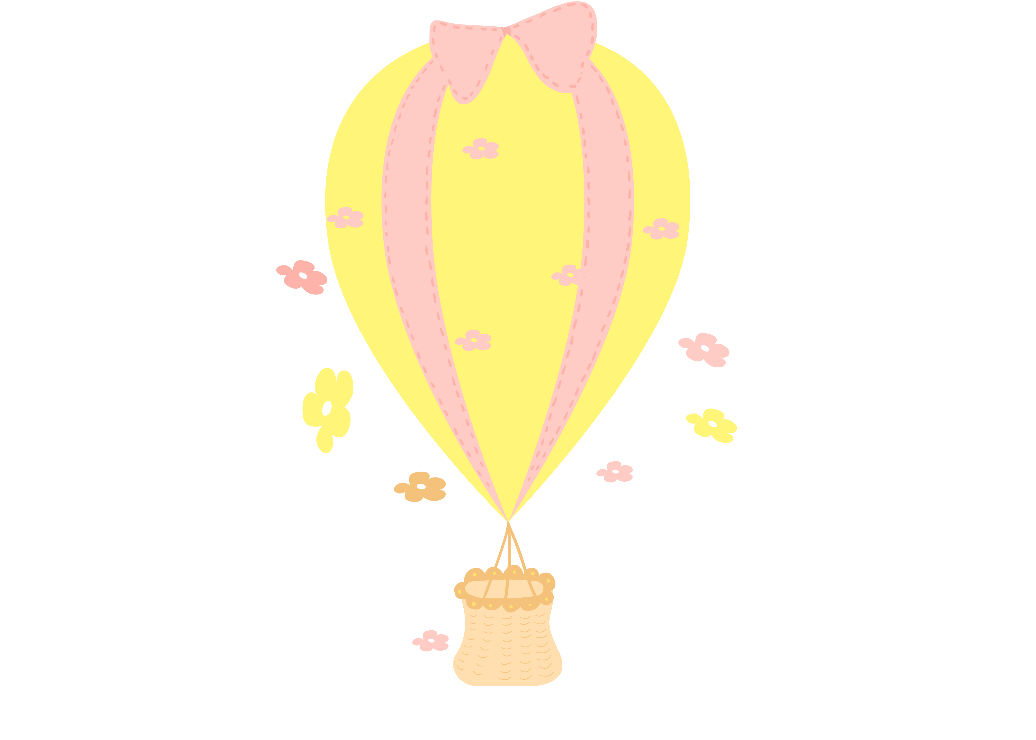 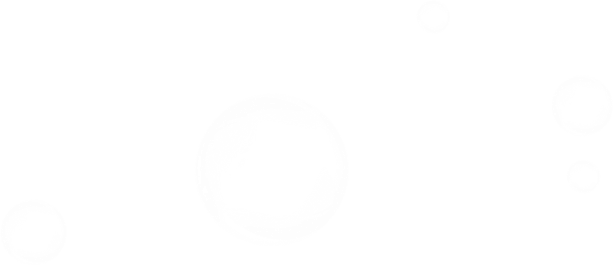 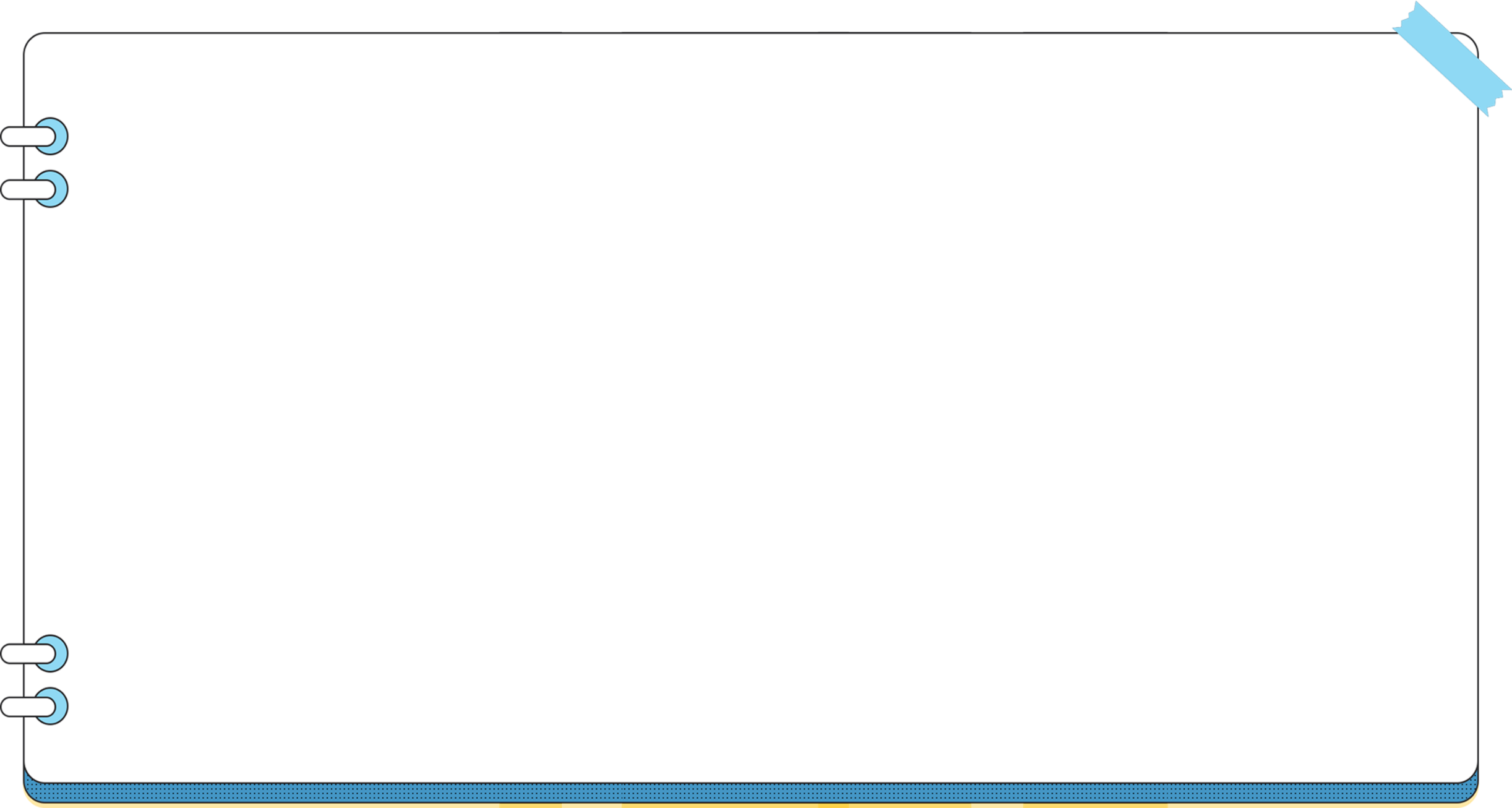 Mặt trước tấm thẻ: Ghi các thông tin về nhan đề, tên tác giả (nếu có) và những câu thơ mà em thấy ấn tượng trong tác phẩm.
Mặt sau tấm thẻ: Ghi ngắn gọn ấn tượng của em về tác phẩm; những cảm nhận của em về nội dung, hình thức nghệ thuật của tác phẩm.
Em có thể sử dụng màu sắc, hình vẽ,... để thiết kế cho tấm thẻ của mình thật đẹp mắt và độc đáo.
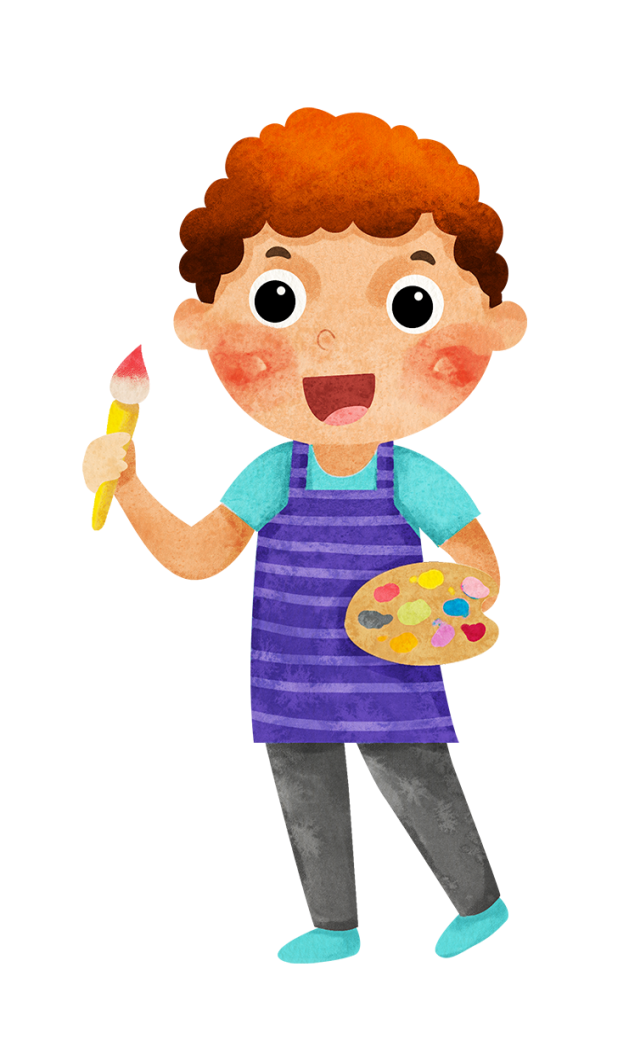 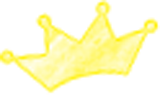 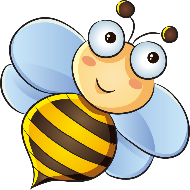 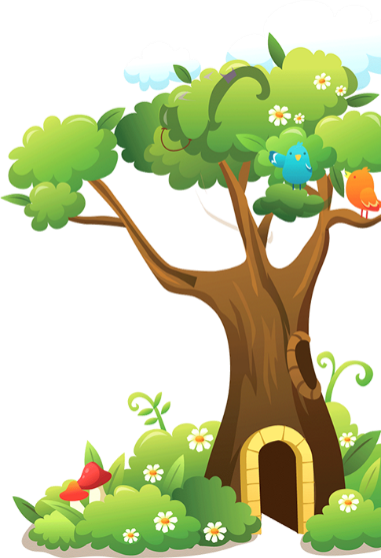 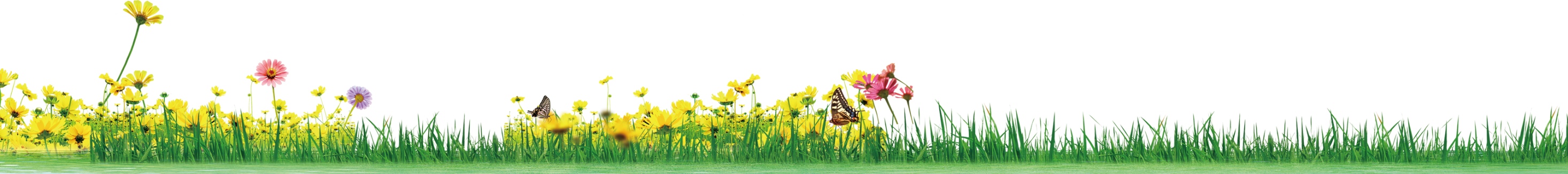 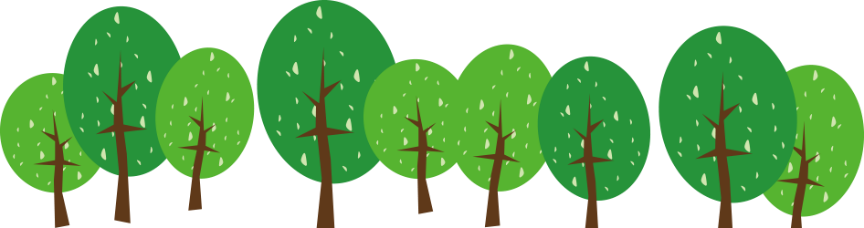 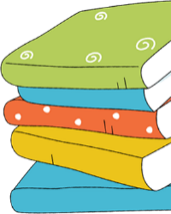 HẸN GẶP LẠI